MATTHEW 12:14-32
A free CD of this message will be available following the service
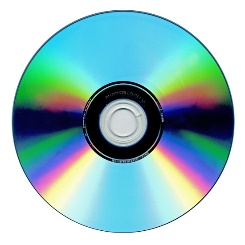 IT WILL ALSO be available LATER THIS WEEK
VIA cALVARYOKC.COM
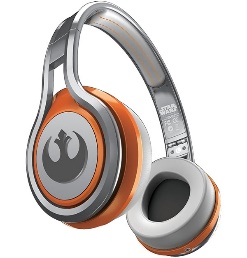 MATTHEW 12:14-32
Beelzebub ~ from Baal-Zebub, Canaanite god of Ekron (2 Kings 1:2)
“Lord of the flies”
NASB, ESV ~ Beelzebul, "Lord of the dung"
MATTHEW 12:14-32
MATTHEW 12:14-32
Blasphemy ~ blasphēmia
blaptō; to hurt, harm or injure + phēmē; reputation or fame
Slander
MATTHEW 12:14-32
MATTHEW 12:14-32
Church Age
Ministry of Jesus
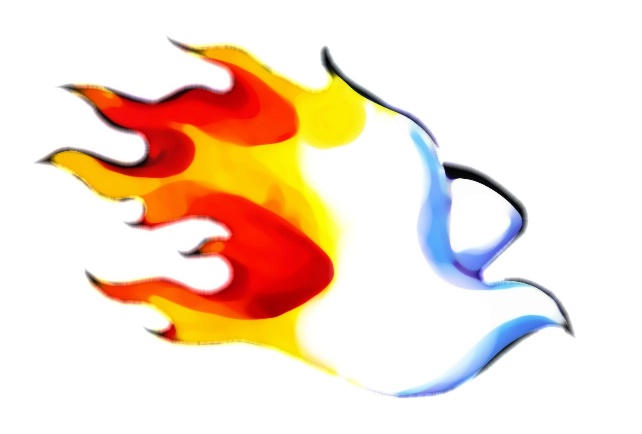 Jesus Christ
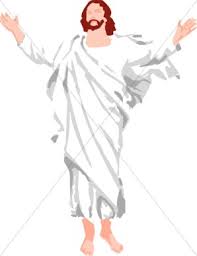 Holy Spirit
Miracles
Word of God
John 16:8 ~ He will convict
the world of sin, and of righteousness, and of judgment:
MATTHEW 12:14-32
MATTHEW 12:14-32
Ex. 7: 14 ~ So the Lord said to Moses: “Pharaoh's heart is hard; he refuses to let the people go.”
kabed – to make heavy
Ex. 11:10 ~ … and the Lord hardened Pharaoh's heart, and he did not let the children of Israel go out of his land.
chazaq ~ to strengthen
MATTHEW 12:14-32
Plague
English
Exo.
Hebrew
Blood
Strengthened
7:22
Chazaq
Frogs
Make heavy
Kabed
8:15
Strengthened
Lice
8:19
Chazaq
Flies
Kabed
Make heavy
8:32
Make heavy
Kabed
Livestock
9:7
LORD strengthened
Chazaq
9:12
Boils
Make heavy/strengthen
Kabed/chazaq
Hail
9:34,35
LORD strengthened
Chazaq
10:20
Locusts
LORD strengthened
Darkness
Chazaq
10:27
Firstborn
LORD strengthened
11:10
Chazaq
MATTHEW 12:14-32
MATTHEW 12:14-32
1 Tim.4:1-2 ~ 1 Now the Spirit expressly says that in latter times some will depart from the faith…2 having their conscience seared with a hot iron,
Seared with a hot iron ~ kaustēriazō – cauterize
Perfect tense ~ describes an action completed in the past yet occurs in the present
MATTHEW 12:14-32
MATTHEW 12:14-32
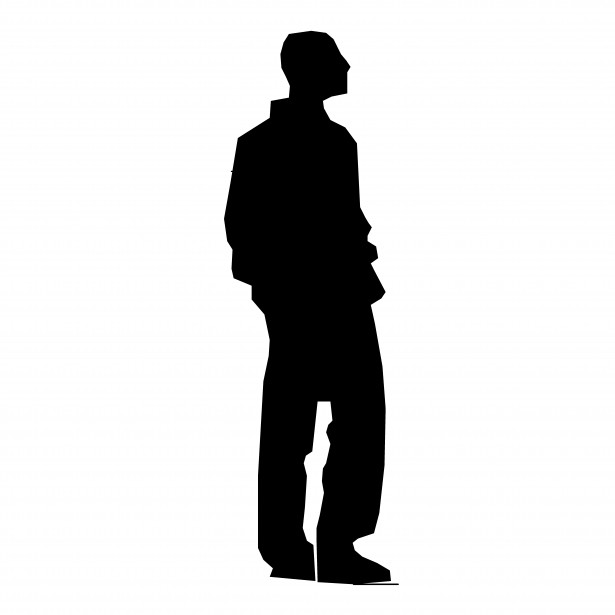 Dude
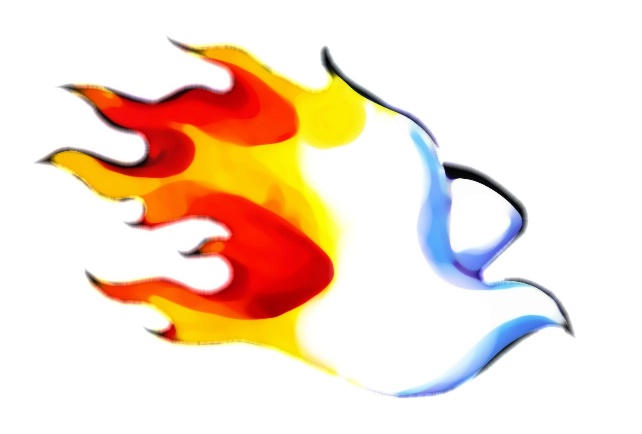 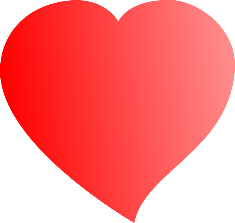 Holy Spirit
“come to Jesus”
MATTHEW 12:14-32